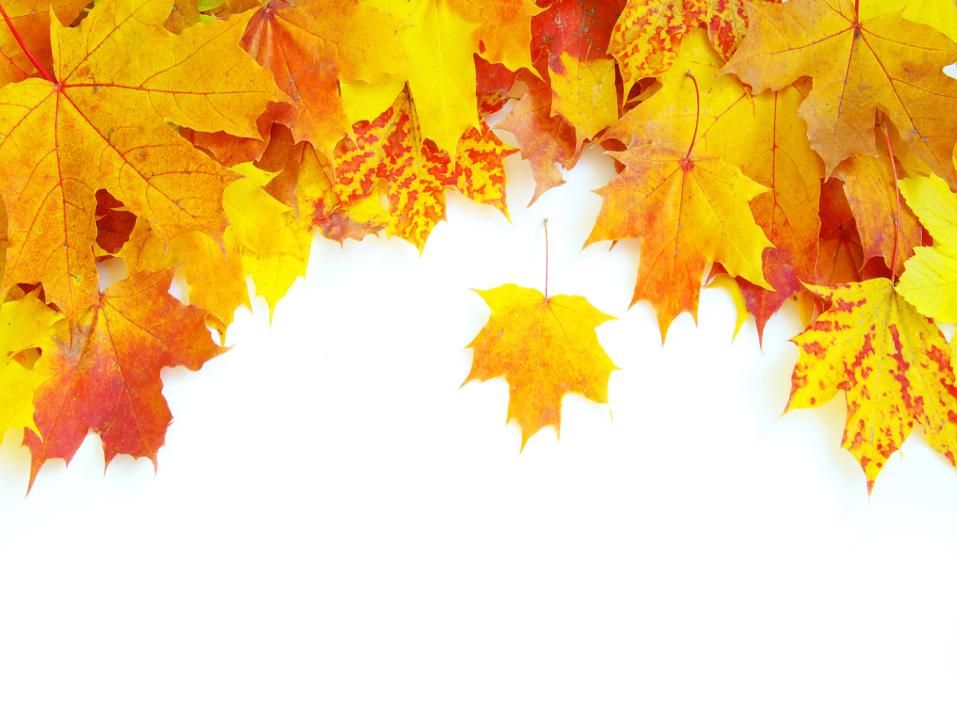 С новым учебным годом
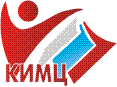 Городская августовская педагогическая конференция
Секция учителей 
математики
Гребенцова Г.В., заместитель 
директора МКУ КИМЦ
grebencova.g@kimc.ms
«Использование  результатов оценочных процедур как инструмента  для повышения качества образования и совершенствования содержания основных образовательных программ. Обновление общего образования на основе разработанных концепций учебных предметов и предметных областей, детализация требований к результатам освоения общеобразовательных программ»
Анализ результатов итоговой аттестации выпускников 9, 11 классов в 2017г.
Динамика результатов ГИА-9 по предмету за последние 3 года
ИТОГИ ГИА 2017г.
Результаты ОГЭ по городу
МАТЕМАТИКА, 9 класс
Результаты ГИА 9-ых специализированных классов
АНАЛИЗ РЕЗУЛЬТАТОВ ВЫПОЛНЕНИЯ ОТДЕЛЬНЫХ ЗАДАНИЙ ИЛИ ГРУПП ЗАДАНИЙ
Уровень сложности – Б, Модуль «Алгебра»
положительная динамика при решении обучающих заданий:
Вторая часть работы, включающая задания с развернутым ответом
Задания 21-26
направлены на проверку таких качеств как:
•	уверенное владение формально-оперативным алгебраическим аппаратом;
•	умение решить комплексную задачу, включающую в себя знания из разных тем курса алгебры;
•	умение математически грамотно и ясно записать решение, приводя при этом необходимые пояснения и обоснования;
Результаты ГИА выпускников 11-ых классов (профильной мат-ке)
В 2017 году  математику на профильном уровне сдавали 2739 человек;
Не преодолели минимальный порог  334 (12,2% от сдававших)  человека (2016 год - 270 (9% от сдававших) выпускников).
Математика (базовый уровень)
Сдавали 5314 выпускников, не преодолели минимальный порог 23 (0,65%).
Результаты ГИА специализированных и корпоративных классов
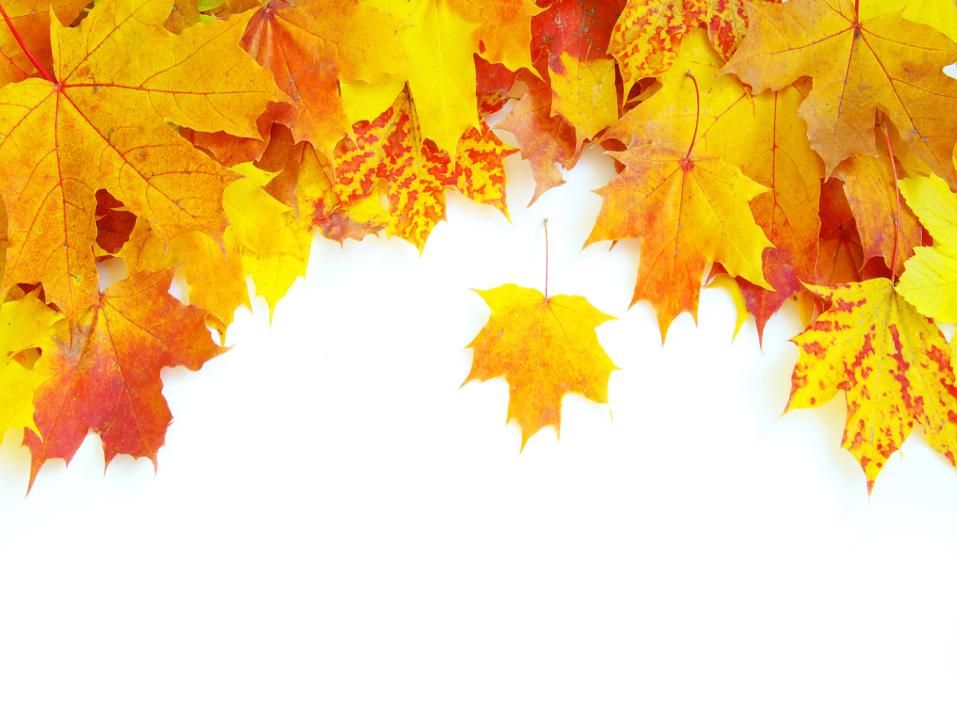 С новым учебным годом
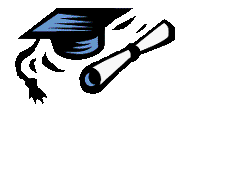 Желаем
 успехов
 в работе!
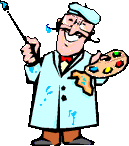